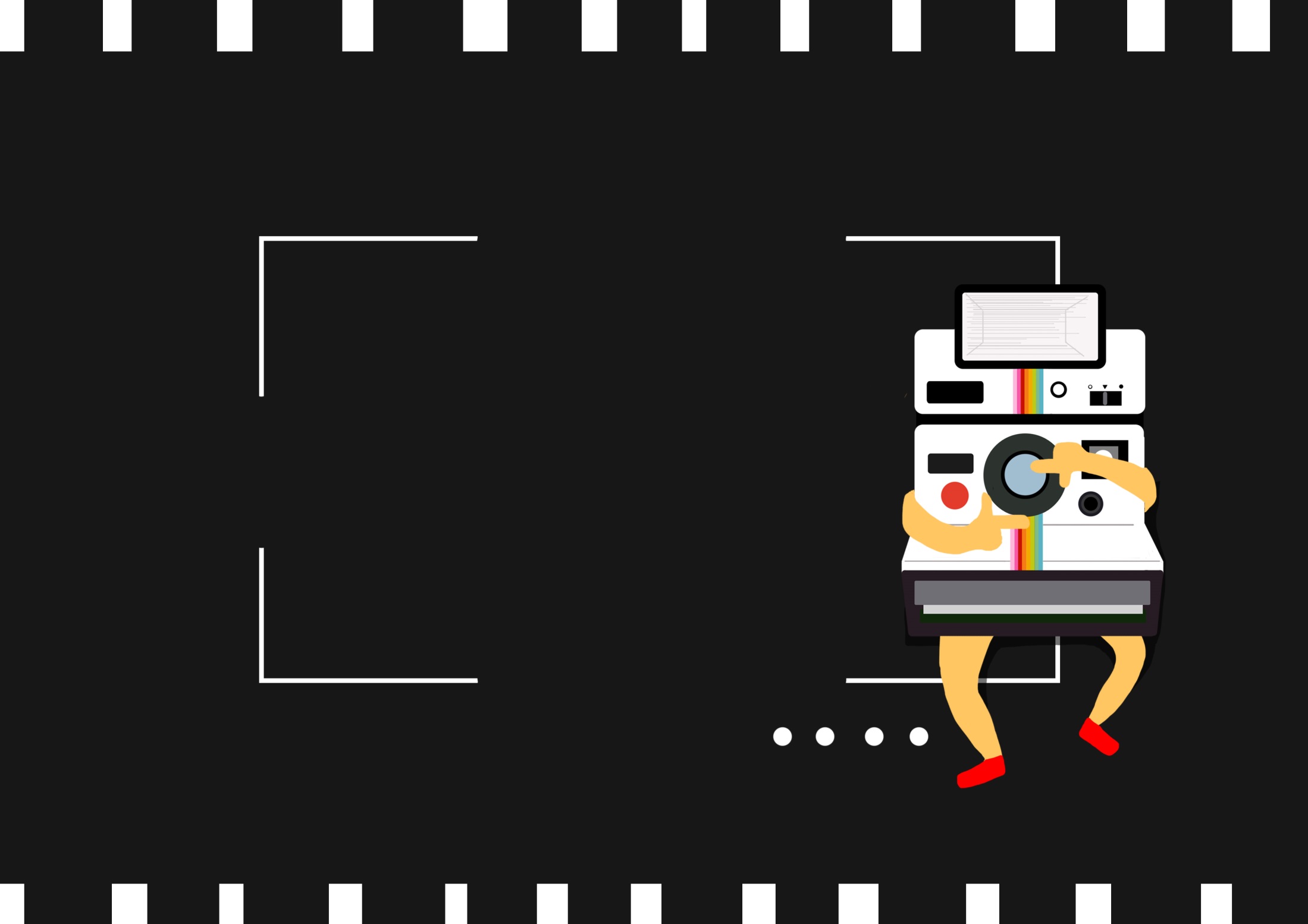 國立臺東大學通識教育中心
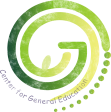 通識教育
課程說明
簡報使用說明
點擊藍字，可以直接跳選到該頁面
點選右下角的　　可以回到目錄頁
本說明簡報適用於107學年度入學者


通識教育中心聯絡方式
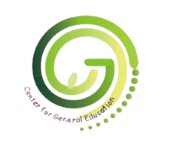 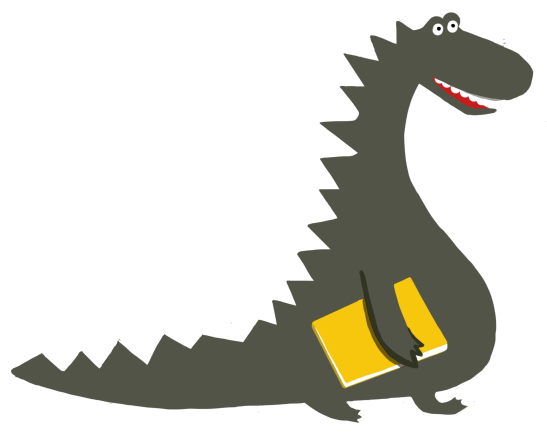 目錄
通識課程
架構
學分檢核
方式
課程介紹
課程架構
修課地圖
語文課程
跨領域核心課程
博雅課程
體適能課程
資訊能力課程
選課方法
學分檢核方式
課程架構
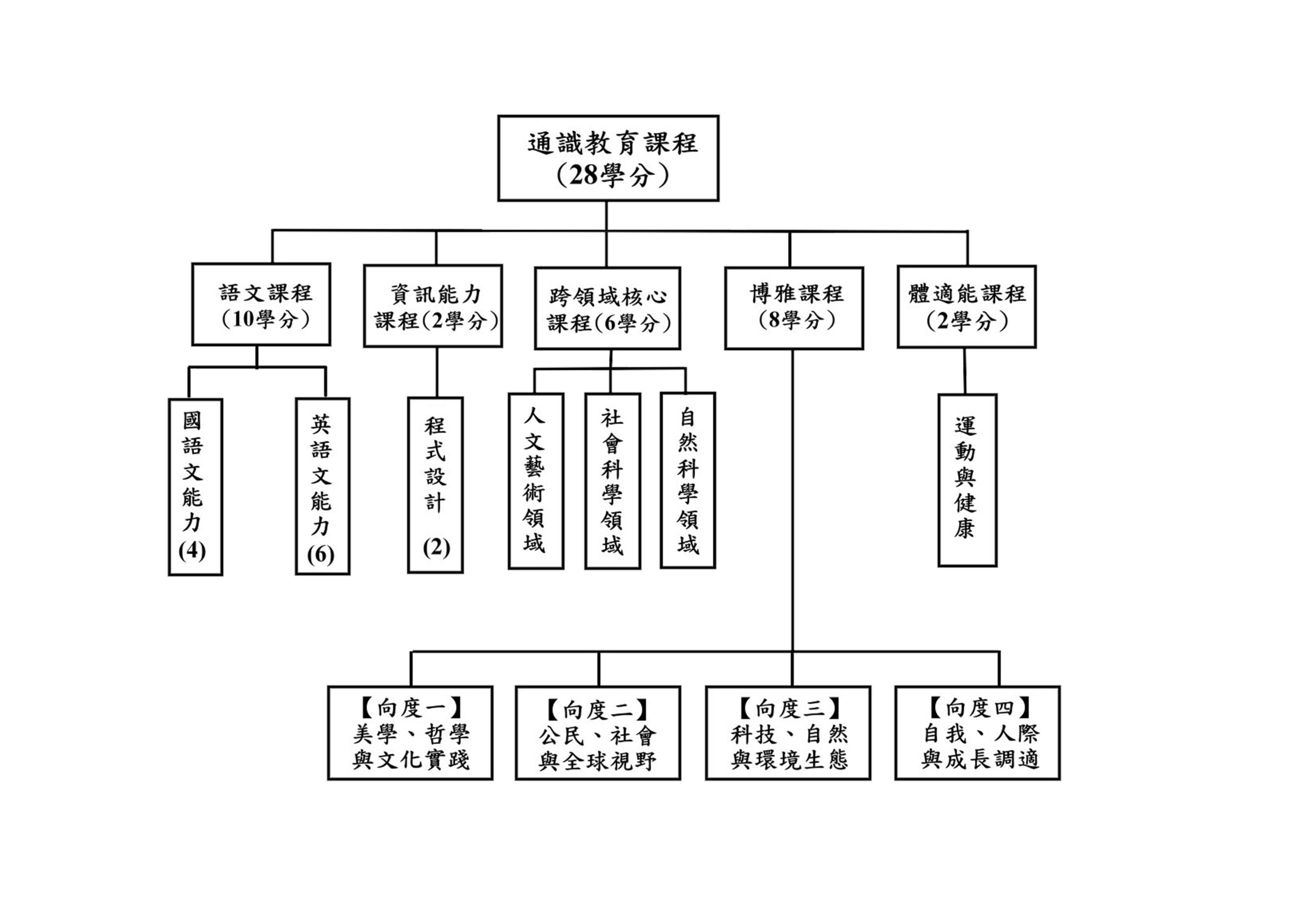 修課地圖
華語系、數媒系及理工學院學生，因為免修部分必修課程， 故建議博雅課程選修10學分。
語文課程
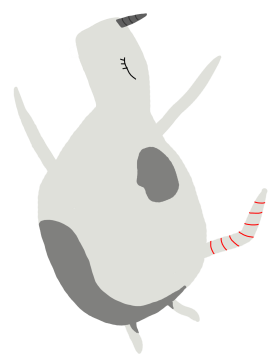 班級課，不需要搶課
中文閱讀與寫作(一)
中文閱讀與寫作(二)
華語系只需要修一上
另外2學分修習博雅課程
國語文(4學分)
達到以下標準可免修大一英文：

1.全民英檢：中高級複試以上
2.托福：527分以上
3.電腦托福：197分以上
4.網路托福：65分以上
5.IELTS：聽說讀寫皆5.5以上
6.多益：750分以上
7.其他相同等級之能力測驗
英語文(6學分)
大一英文(一)
大一英文(二)
大二英文
（4學分改修習博雅課程）
皆由系統自動分配，不需自己選課
體適能.資訊課程
大一修習
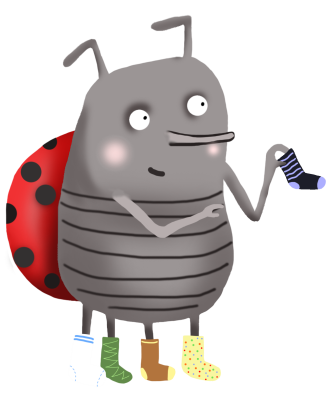 運動與健康(一)
運動與健康(二)
必修課
一上、一下各修一門
體適能(2學分)
數媒系和理工學院學生不需修習
另外2學分修習博雅課程
資訊(2學分)
程式設計
跨領域核心課程
人文藝術領域
大一修習
社會科學領域
至少選擇兩個領域
一上選一門
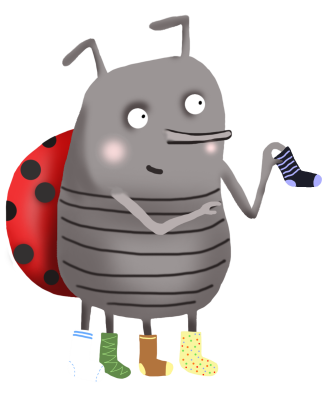 一下選一門
自然科學領域
選課時，若備註有寫「○○系不得選修」，
請不要列入選課志願序，以免浪費了！
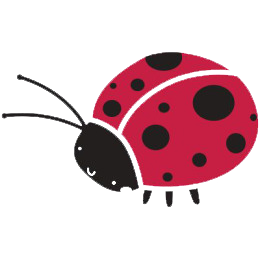 博雅課程
大二修習
「全民國防教育軍事訓練」課程，只採計一次學分。
第二門以上就不能採計為向度二的學分。
但男同學可折抵兵役天數。
向度一：美學、哲學與文化實踐
向度二：公民、社會與全球視野
向度三：科技、自然與環境生態
每向度至少一門課
向度四：自我、人際與成長調適
通識講座課程：學分最多採計4學分（修課2次），
四大向度輪流開課，兩次講座課程必須是不同向度。
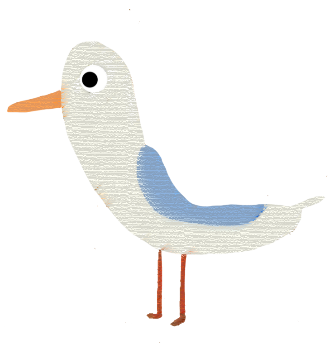 選課方法
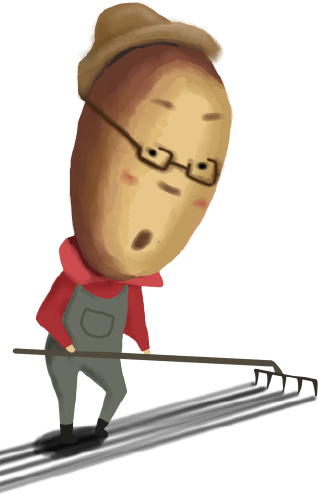 學分檢核方式
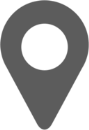 鏡心書院B棟2F
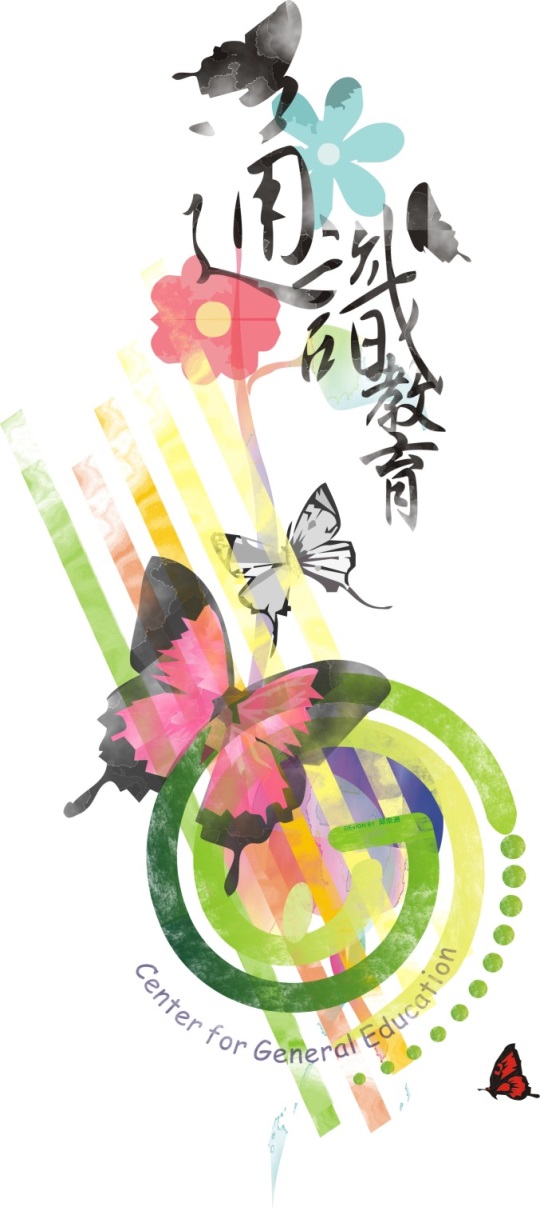 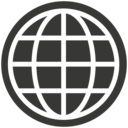 http://gv.nttu.edu.tw/bin/home.php
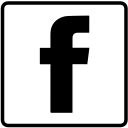 國立臺東大學通識教育中心
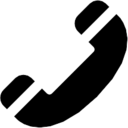 (089)517-491、(089)517-492、
 (089)517-481  
 校內分機2201、2202、2208
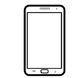 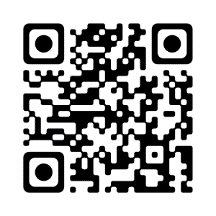 通識教育中心網頁
http://gv.nttu.edu.tw/bin/home.php
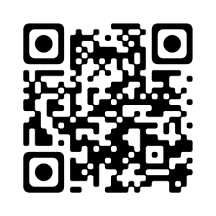 通識教育中心臉書
https://zh-tw.facebook.com/nttuuge/